ورشة عمل بعنوان 
الاهداف البيداغوجية وتوظيفها في استراتيجيات التدريس الحديثة وفق التطور التكنولوجي





  
 اعداد
                       أ.د هدى عبد السميع                                                       أ.د نهاد محمد علوان
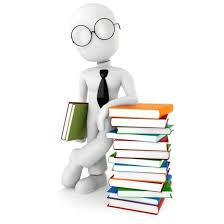 ان ما يجري داخل غرفة الصف ومع مرور الزمن واكتساب الخبرة وتبادل الآراء ما بين المدرسين أدى إلى ظهور مصطلح (البيداغوجيا) وتعني بيدا(المتعلم) وغوجيا (تعني التوجيه أو الإرشاد). 
وتعني حديثا هي نظرية للتربية تسعى إلى تمكين المدرسين من الطرق والوسائل الناجحة والتي تساعد على الفهم والاستيعاب والأدراك كما أنها تركز على العلاقة القائمة بين المدرسين والمتعلم أو بين المتعلمين فيما بينهم. 
وكما تعرف أنها العلم الذي يعني بأساليب وأصول التدريس والتي تشمل الأهداف والطرق لتحقيق الأهداف التربوية المرجوة.
(تعريف البيداغوجيا)
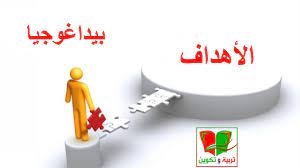 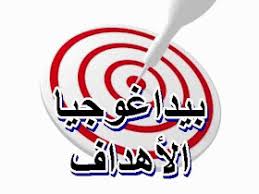 أهداف البيداغوجيا
:
1- تنمية روح المبادرة والعمل الجماعي.
2- تطوير ذائقة المتعلمين وتنميتها عبر (الحركة – الصورة – اللون – الايقاع)
3-نشر قيم التعاون والعمل الجماعي والتسامح.
4- منح فرصة للمتعلمين لإظهار مواهبهم وقدراتهم واستثمارها لتحقيق الأهداف التعلمية والتربوية.
5- تطوير قناة التواصل والتدريب على تحمل المسؤولية.
6-اثراء الزاد المعرفي لدى المتعلمين.
7- اكتساب المتعلم تقنيات ومهارات إبداعية داخل المواد.
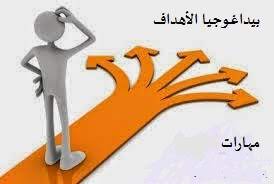 من خلال أنواع البيداغوجيا سنتطرق إلى مجموعة من المسميات التي توظف في مجال التعليم والمجال التربية البدنية.
 1- بيداغوجيا الفارقية: ان هذا النوع يذهب في اتجاه اعتبار ان المتعلمين داخل القسم الواحد في نفس المستوى ولكنهم مختلفون من ناحية قدراتهم على الفهم والاستيعاب وبالتالي لضمان تكافئ الفرص بين المتعلمين لابد من صاغة محتويات معرفية مرنة وملائمة لتكييفها مع إمكانيات المتعلمين.
 2- بيداغوجيا أوجد الخطأ: ان بيداغوجيا الخطأ هي مقاربة تربوية تهتم بتشخيص الأخطاء وتحديد أنواعها وعلاجها عبر طرق ووسائل دقيقة ومن ايجابياتها أنها لا تعتبر الخطأ دليلا على الفشل عند المتعلم مما يؤثر على نفسيته بل ره عاملا مساعدا على التعلم بل ووسائل دقيقة. ومن ايجابياتها أنها تعتبر الخطأ دليلا على الفشل عند المتعلم مما يؤثر على نفسيته بل تعتبره عاملا مساعدا على التعلم بل وترى بانه من حق المتعلم ان يخطئ.
 3- بيداغوجيا حل المشكلات.     4- بيداغوجيا اللعب. 
5- بيداغوجيا المشروع             6- بيداغوجيا التعاقد
7- بيداغوجيا المعالجة              8- بيداغوجيا الادماج
أنواع البيداغوجيا
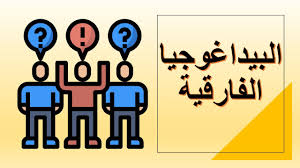 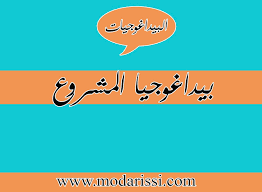 الاستراتيجية: هي مجموعة من الخطط وأساليب متبعة لتحقيق أهداف بأقل وقت وجهد
(الفرق بين البيداغوجيا والاستراتيجية)
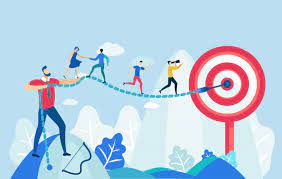 (الاستراتيجيات الحديثة في مجال التدريس)
               في التدريس فقد عرفت استراتيجية التدريس
استراتيجية التدريس بأنها مجموعة متجانسة من الخطوات المتتابعة يمكن للمعلم تحويلها الى طرائق ومهارات تدريسية تلائم طبيعة المعلم والمتعلم والمقرر الدراسي وظروف الموقف التعليمي والامكانات المتاحة لتحقيق هدف او اهداف محددة مسبقاً
هي فن اختيار واستخدام الوسائل والامكانات المتاحة في قيادة عملية التدريس لتحقيق الاهداف المنشودة، او هي فن قيادة عملية التدريس باستخدام الوسائل والامكانات المتاحة لتحقيق اهداف الدرس.
عبارة عن مجموعة من الاجراءات المخطط لها من قبل المدرس لتنفيذ عملية التدريس بإتقان وذلك لتحقيق اهداف محددة وفق الامكانات المتاحة.
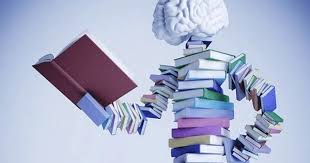 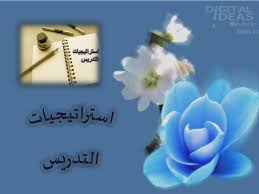 ان الاستراتيجيات التدريسية  وفق المفهوم السابق تتطلب :
ضرورة اعادة النظر في فاعلية البحث باستخدام استراتيجيات جديدة للتدريس تتماشى مع ازدياد عدد الطلاب والتطورات العلمية التي فرضتها الاتجاهات التربوية الحديثة والاهتمام بالعلم كمحور للعملية التعليمية، وجعل الطالب عنصراً فاعلاً في هذا العالم المتغير الذي يطلب منه بذل جهود استثنائية من اجل  النجاح والتفوق في دراسته وتحقيق هدفه الذي يطمح في تحقيقه.
ولا يمكن القول بأن هناك استراتيجية معينة افضل من غيرها بشكل مطلق ولكن هناك استراتيجية تحقق بعض جوانب التعليم افضل من غيرها كما قد تفضل استراتيجية ما عن غيرها من الاستراتيجيات في ظروف تعليمية معينة وفي حدود امكانات مادية معينة
وعلى المدرس ان يضع كل ذلك في نظر الاعتبار عن تخطيطه للتدريس واختياره استراتيجيات التدريس التي سيتبعها ، بحيث تكون الاطار الموجه لأساليب عمله باستخدام مجموعة من الاجراءات الارشادية التي تحدد وتوجه مسار عمل المدرس للوصول الى مخرجات او نواتج تعلم محددة منها ما هو عقلي معرفي او وجداني او نفس حركي
الاستراتيجيات الحديثة في مجال التدريس
استراتيجيات مساعدات التذكر
كما وتعرف بأنها عبارة عن ادوات تسهل عمليات الحفظ والتذكر والاستيعاب وتجدد الاساليب التي يتعامل بها المتعلم مع المعلومات والخبرات وتنقله من الطرائق الروتينية الى طرائق مثيرة ومغريه للتذكر. ومن أمثلتها:
7-استراتيجية التجزئة.             
8- استراتيجية الربط الهزلي.
9-استراتيجية التسميع قبل النوم.        
10-استراتيجية نظام الكلمات البديلة.
11- استراتيجية المحاكاة          
12- استراتيجية PQ4R.
1-استراتيجية الكلمة المفتاحية        
2-استراتيجية الموقع.
3-استراتيجية الوعي.         
 4-استراتيجية الحروف الاستدلالية.
5-استراتيجية ميردر.             
6-استراتيجية الأحرف الاولى.
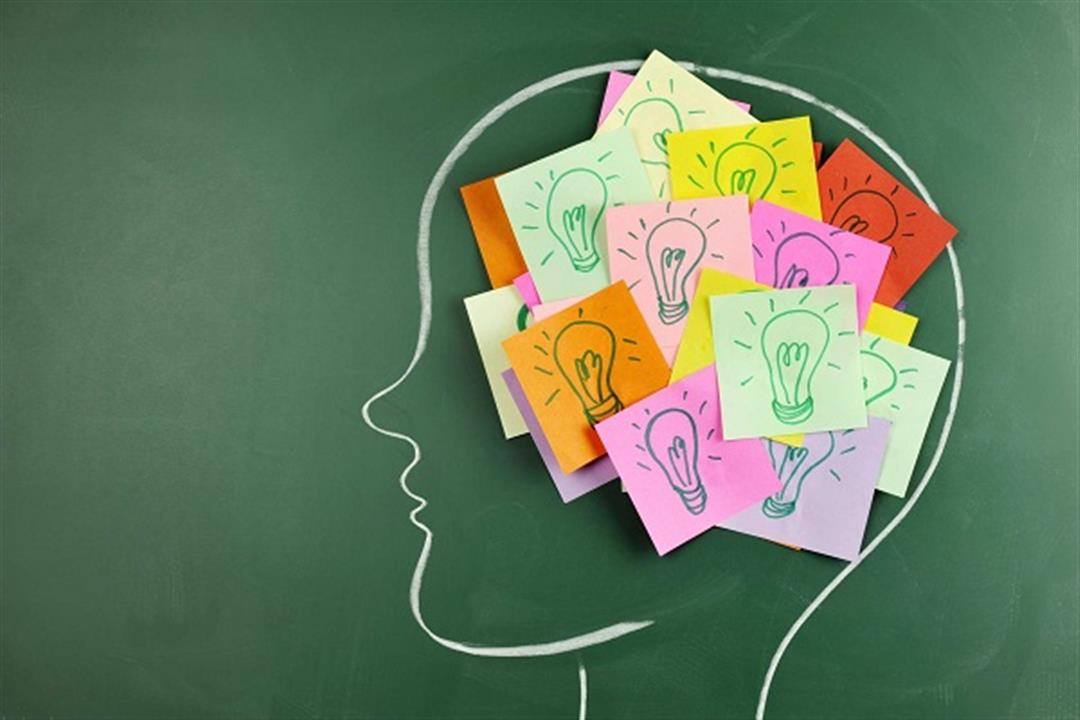 استراتيجيات التدريس الابداعي
فالتدريس الإبداعي هو نمط من السلوك التدريسي الفعال الذي يستخدمه المعلم معتمدا فيه على قدراته الابداعية لا حداث تفاعل تدريسي بينه وبين طلابه بشكل يجعل الطالب نشطا منطلقا قادرا على تنمية قدراته الابداعية وذلك باستخدام استراتيجيات واساليب حديثة تساعده على تنمية التفكير الابداعي.
استراتيجية التخيل.
التدريس باستعمال قبعات التفكير الست.
التدريس بالعصف الذهني. 
استراتيجية التعليم المدمج.
استراتيجية التدريس بالاكتشاف.
استراتيجية التدريس بالمجاز والتشبيهات.
استراتيجية التدريس بالإثارة العشوائية.
استراتيجية التدريس باستخدام التعلم البصري.
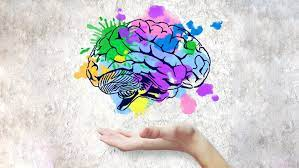 استراتيجيات تعليم التفكير وتنميته
ان لاستراتيجية التفكير اهمية بالغة الاثر في نفوس المتعلمين من خلال زيادة الدافعية الذاتية لديهم لغرض التعلم وتمكينهم من التفاعل داخل الصف الدراسي بصورة فعالة وواضحة ومواجهة العقبات والصعوبات التي تعترض طريقهم في اكتساب للمعلومات العلمية فضلا" عن ان التفكير يحفز المتعلم على ممارسة العمليات العقلية بنجاح. وهي عملية ذهنية أو تفكير يطبقه الفرد من أجل تحقيق هدف أو مجموعة أهداف في تعلم مهارة ما أو أي مسعى اخر فهو يصنف على انه نشاط معرفي او تطبيقي عملي ينتج عنه التفكير. ومن امثلتها:
1-استراتيجية التدريب على التساؤل  
 2-استراتيجية الخرائط المفاهيمية.
3 -استراتيجيات خرائط الشكلv     
      4-ستراتيجية الكلمات المتقاطعة.
5-استراتيجية التمثيل المعرفي          
     6-استراتيجية المنظم المتقدم
7-استراتيجية التفكير بصوت مرتفع    
     8-استراتيجية التفكير التناظري.
استراتيجيات الادراك فوق المعرفية:
  هي مجموعة من الإجراءات التي يقوم بها المتعلم من أجل تحقيق تعلم ما وراء المعرفة، وتتضمن معرفة طبيعة التعلم وخطواته وأغراضه، والوعي بالإجراءات والأنشطة التي لابد القيام بها لتحقيق نتائج محددة، والتحكم الذاتي في عمليات التعلم وتوجيهها. فهي وهي عملية عقلية منظمة، يقوم المعلم باستخدامها من خلال التخطيط والتنظيم والتنفيذ وتقويم ما تم تعمله وإتقانه داخل البيئة التعليمية، من أجل مساعدة الطلاب لاكتساب معارف جديدة. ومن امثلتها:
استراتيجية التساؤل الذاتي.         6. استراتيجية دورة التعلم فوق المعرفية.
استراتيجية التدريس التبادلي.        7. استراتيجية لاحظ – أعكس – أشرح.
استراتيجية تصميم خرائط المفاهيم.     8. استراتيجية الجودة الشاملة.
استراتيجية الخرائط الذهنية (خرائط العقل).  9. استراتيجية التفاوض.
استراتيجية النمذجة.                  10. استراتيجية تنشيط المعرفة السابقة.
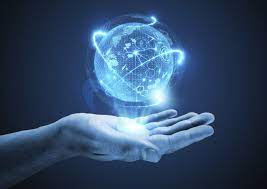 تعددت انواع طرائق التدريس العامة وأصبح طلبة الدراسات العليا في التربية البدنية يبحثون عن الجديد منها لاقتباسه مع خطوات تطبيقه لتجربته في دروس التربية البدنية ولكن ليس كل طريقة تدريس عامة بالإمكان توظيفها في مجال التربية البدنية فهناك طرائق معرفيه لا تحتوي آليات تطبيقها عن اي خطوة من الممكن ان تطبق في الجانب العملي وبالتالي عدم صلاحيتها للتربية البدنية ومن الممكن القول باننا نستطيع معرفة الاستراتيجيات التي من الممكن تطبيقها في التربية البدنية من خلال 
-اعتماد مبدأ ان اي استراتيجية تحتوي على خطوات تعلم تعاوني او جماعي او حتى ثنائي. يمكن توظيفها في التربية البدنية
-اعتماد الاستراتيجيات الخاصة بالتعلم النشط 
هذا من جانب ومن جانب اخر فإننا نجد رغم تعدد الاستراتيجيات التي تم تجربتها واثبتت صلاحيتها في مجال التربية البدنية من خلال الكثير من الدراسات والبحوث ورسائل الماجستير واطاريح الدكتوراه فإننا نجد بمجرد مناقشة طالب الدراسات العليا وعودته للحياة العملية في المدارس اوالكليات فانه يرجع لاستخدام الأسلوب المتبع
ماهي أسباب عدم تطبيق الاستراتيجيات والطرائق والأساليب الحديثة:
وهذا يعود لا سباب كثيرة منها: 
1-  يُعتبر عدد الطلاب المرتفع في الشعبة الواحدة من أهمّ وأكبر معوّقات استخدام طرائق وأساليب التدريس الحديثة؛ فكلّما زاد عدد الطلاب أصبح من الصعب على المعلّم ضبط الصف.
2- إنّ ارتفاع نصاب المعلم من الحصص الأسبوعية يزيد من العبء المترتّب عليه؛ فيصبح من الواجب عليه أن يُنهي تعليم المهارات للألعاب الرياضية في مدّةٍ زمنيةٍ محددة.
3- عدم وجود ملاعب وقاعات مناسبةٍ داخل المدرسة وكذلك قلة توفر الإمكانات المادية او الادوات الرياضية التي تحتاج اليها آليات تطبيق الاستراتيجيات الحديثة.
4- افتقار المعلمين للخبرة اذ تساعد خبرة المعلّم على نجاحه في التدريس وتكريس التكنولوجيا والتطوّر في خدمة الطالب.
5- الخوف والقلق من كلّ ما هو جديد، وقلّة الحوافز والدافعية للتغير بالإضافة الى ذلك الخوف من نقد المتعلمين والمسؤولين لكسر المألوف في التعليم.
6- طبيعة المناهج والمدة الزمنية المحددة لإنجازها أيضا تؤثر على اختيار نوع الخطة الأكثر ملائمة فاذا اعتمدت المناهج على جوانب نظرية يلجا المدرس الى الطرق التقليدية اما إذا كان المنهج يعتمد على التعلم الذاتي او العملي فهنا يجب اللجوء الى طرائق أخرى متنوعة.
"لتحقيق الأهداف التعليمية ضمن الاستراتيجيات هناك نمطين من تكنلوجيا التدريس"
 الأول: تقليدي ويعرف بالوسائل التعليمية ويصنف الى فئتين: 
  1- المواد التعليمية التي تعرض بذاتها مثل النماذج والأدوات واللوحات التعليمية والصور والملصقات والرسوم التخطيطية والبيانية.
2- المواد التعليمية التي تعرض من خلال الأجهزة كالأفلام المتحركة والشرائح والشفافيات والبرمجيات المسموعة (الصوتية).
الثاني: النمط المستحدث الذي يعتمد على تكنلوجيا المعلومات ويعرف بمستحدثات تكنلوجيا التعليم مثل الوسائط المتعددة الهيبرميديا والفيديو التفاعلي.

تكنلوجيا التعليم (هو العلم الذي يجد العلاقة بين الانسان ومصادر التعلم من حيث استخدامها وانتاجها او اتاحتها لتحقيق أهداف محددة).
هو مجموعة التقنيات التي تعمل على دمج المواد التعليمية مع الأجهزة والأدوات الحديثة وتقديمها بهدف تطوير العملية التعليمية وتعزيزها وتقوم على عاملين (الأجهزة والمواد التعليمية) التي تشمل البرمجيات والصور وذلك لتحقيق الأهداف التعليمية.
ان مفهوم تكنولوجيا التدريس هو منظومة مكونة من عناصر العملية التدريسية الأربع وهى:
الأهداف، التدريس، مصادر التعلم، المخرجات التدريسية.
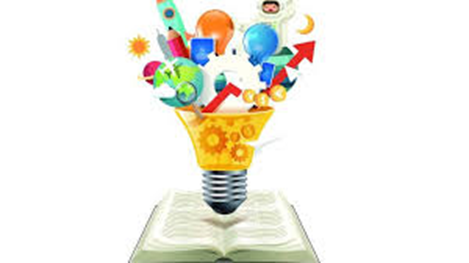 فوائد تكنلوجيا التعليم:
1- الزيادة في فاعلية التعليم وتحسين نوعيته من خلال (مراعاة الفروق الفردية بين الطلاب، اعداد الأهداف وكيفية صياغتها وتعميم التدريس وإنتاج المواد التعليمية واختيار طرائق التدريس المناسبة).
2- المساعدة في توفير فرصة للخبرات الحسية بشكل أقرب ما يكون الى الخبرات الواقعية، تقرب الواقع الى أذهان الطلاب لتحسين مستوى التعليم.
3- استخدام مجموعة من الوسائل في الموقف التعليمي وتوظيفها بشكل متكامل اذ كلما اشتركت حواس أكثر في عملية التعليم والتعلم كان المردود من المعرفة والخبرة أكبر، كما ان استخدام الوسائل التعليمية وتكنلوجيا التعليم تساعد على التذكر وسرعة التعلم او التدريب وتثبيته.
4- العمل على اثارة اهتمامات الطلاب وهواياتهم وتجديد نشاطاتهم ومشاركتهم واشباع حاجتهم الى التعلم وتبعث فيهم السرور وتجدد نشاطهم لمتابعة الدرس.
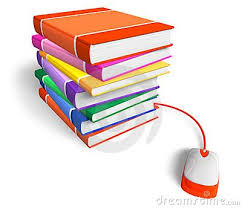 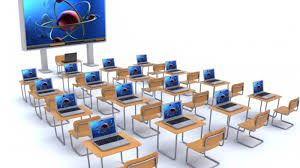 5- يمكن الإفادة منها في المستويات والمراحل التعليمية كافة وفي مختلف المواضيع والمواد.
6- المساعدة في رفع قدرة المدرس وتنميتها على عرض المادة العلمية وتقديمها لطلابه.
7- المساعدة على تقليل الزمن المستغرق في تقليل المعلومات والمهارات والخبرات للطلاب.
8- تبسيط المعلومات والأفكار وتوضيحها ومساعدة الطلاب في القيام بأداء مهاراتهم كما هو مطلوب منهم بفاعلية ورغبة.
 9- تقوية العلاقة بين المدرس والطالب وبين الطلبة أنفسهم اذا احسن استخدامها بفاعلية وكفاية.
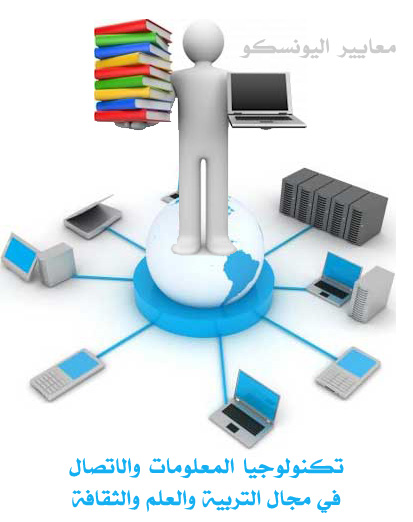 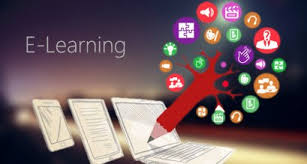 شكرا لحسن اصغائكم
المدرس المبدع من لا يتوقف عن البحث عن احدث الاستراتيجيات و الطرائق التي تجعل 
 من عملية التدريس اكثر متعة وإنتاج
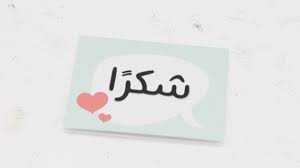